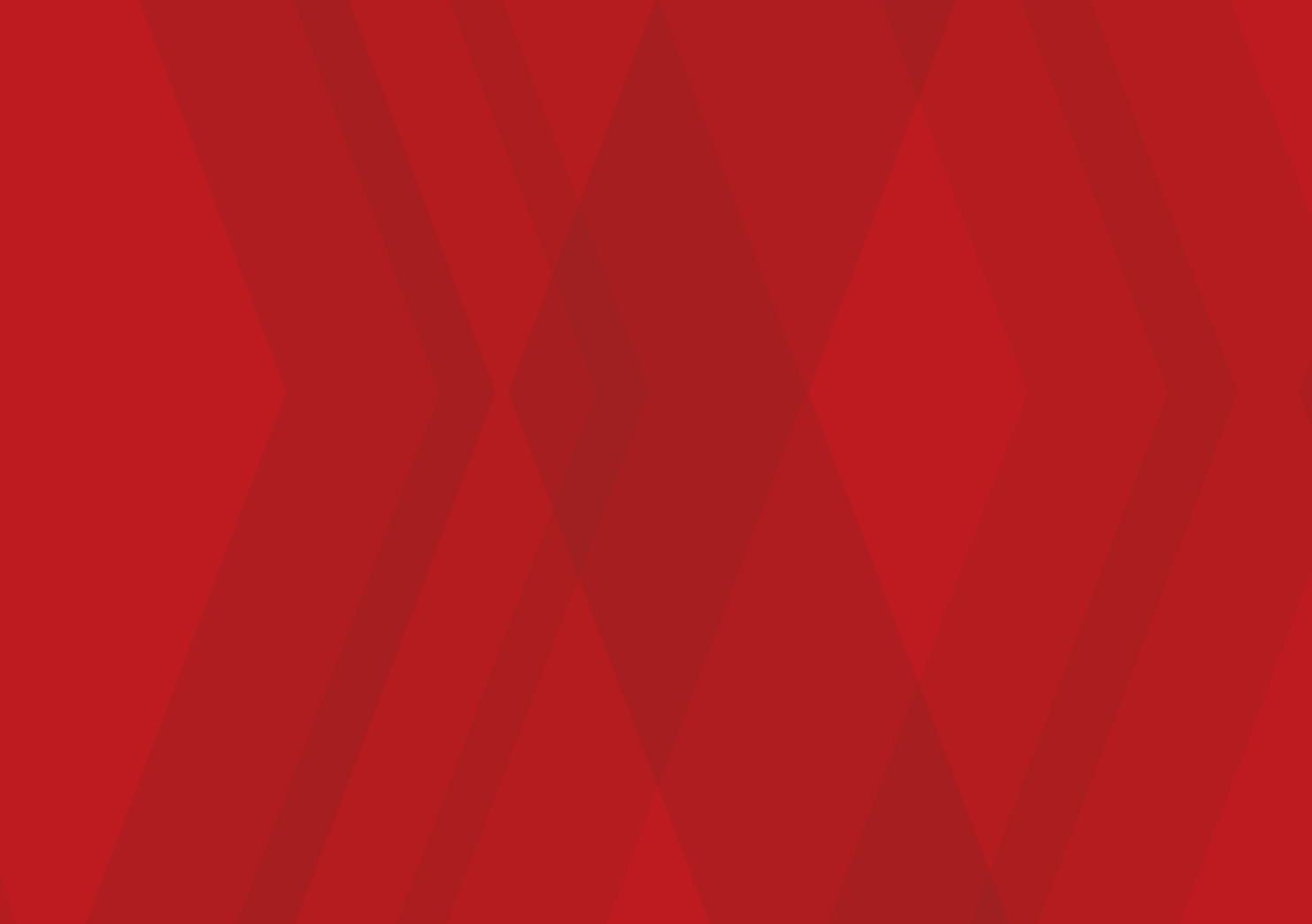 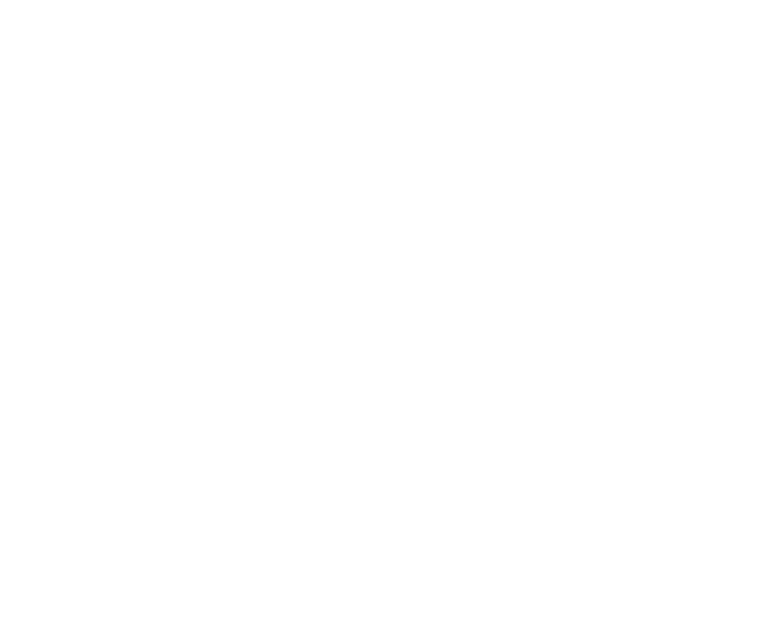 TORLOJU ETA AZKOINEN IDENTIFIKAZIOA
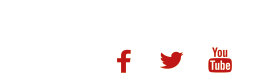 WWW.IARETXABALETA.COM
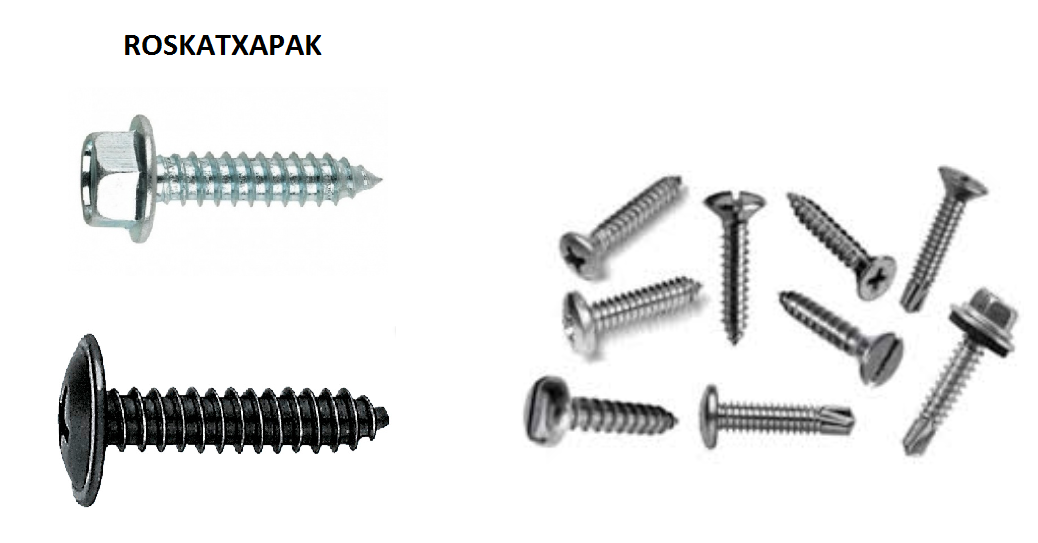 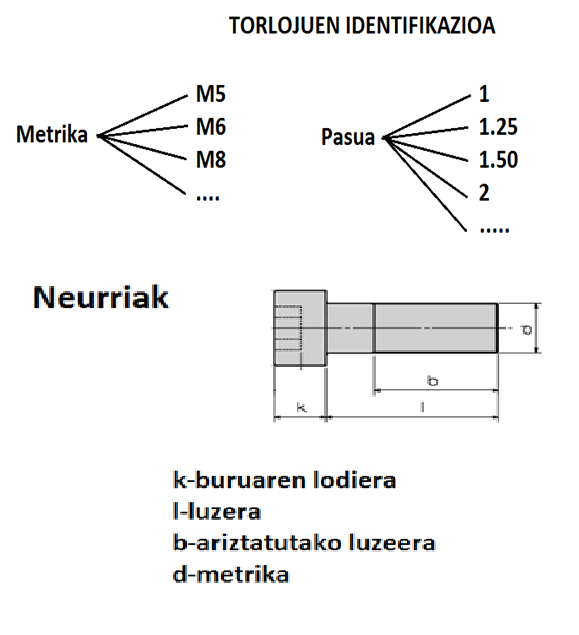 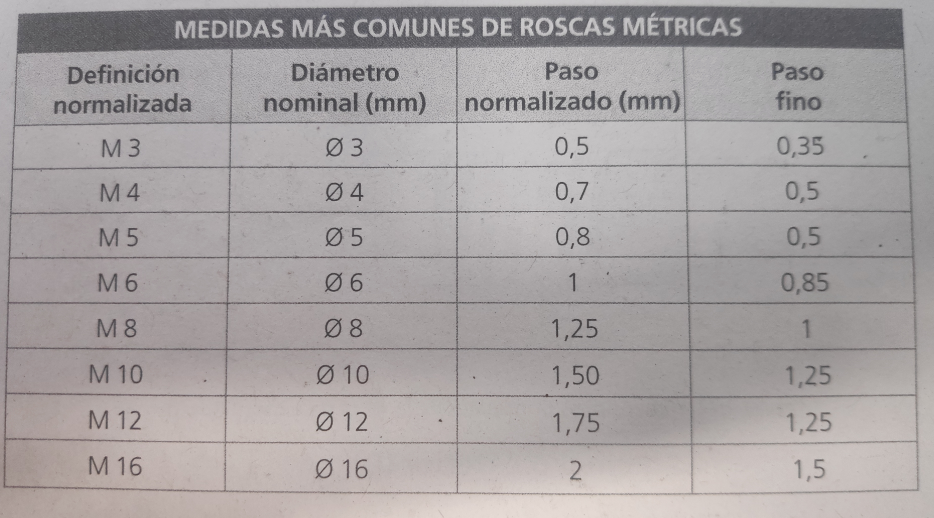 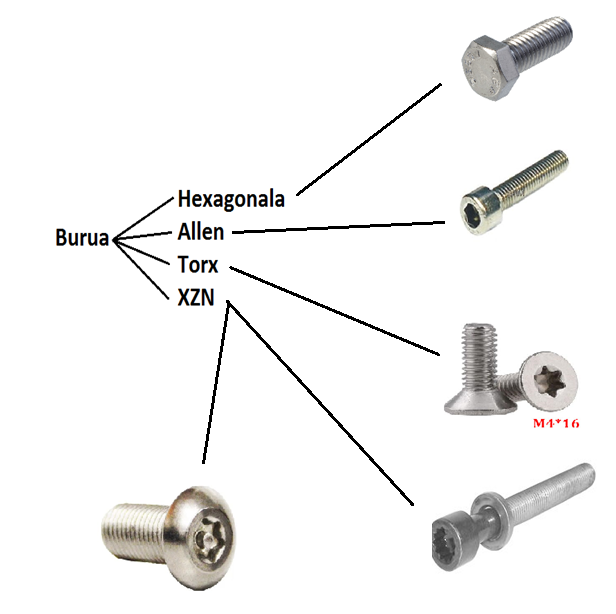 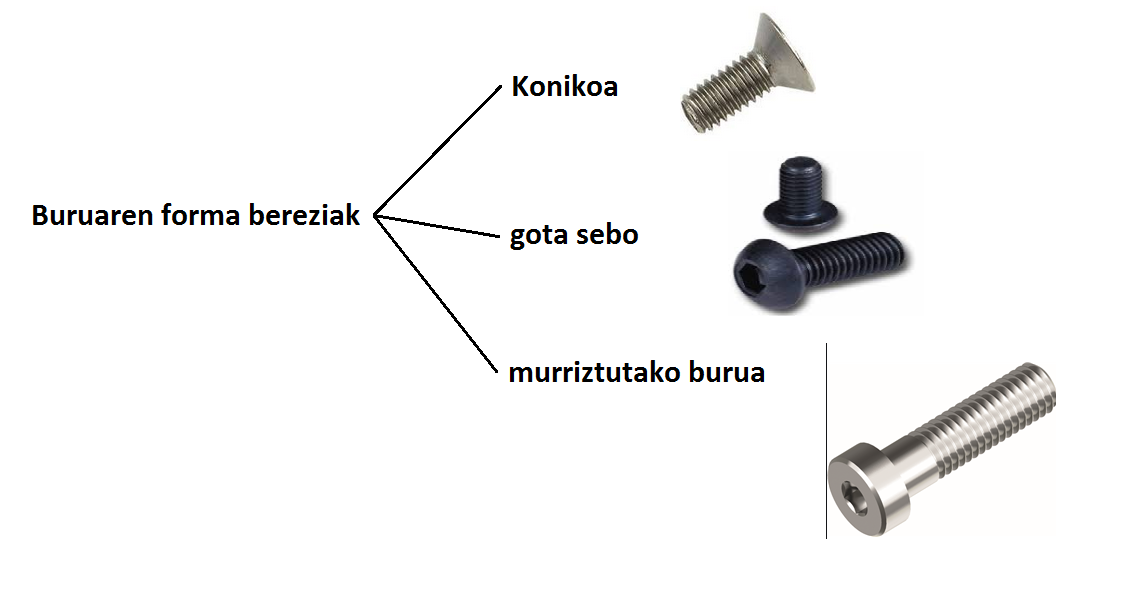 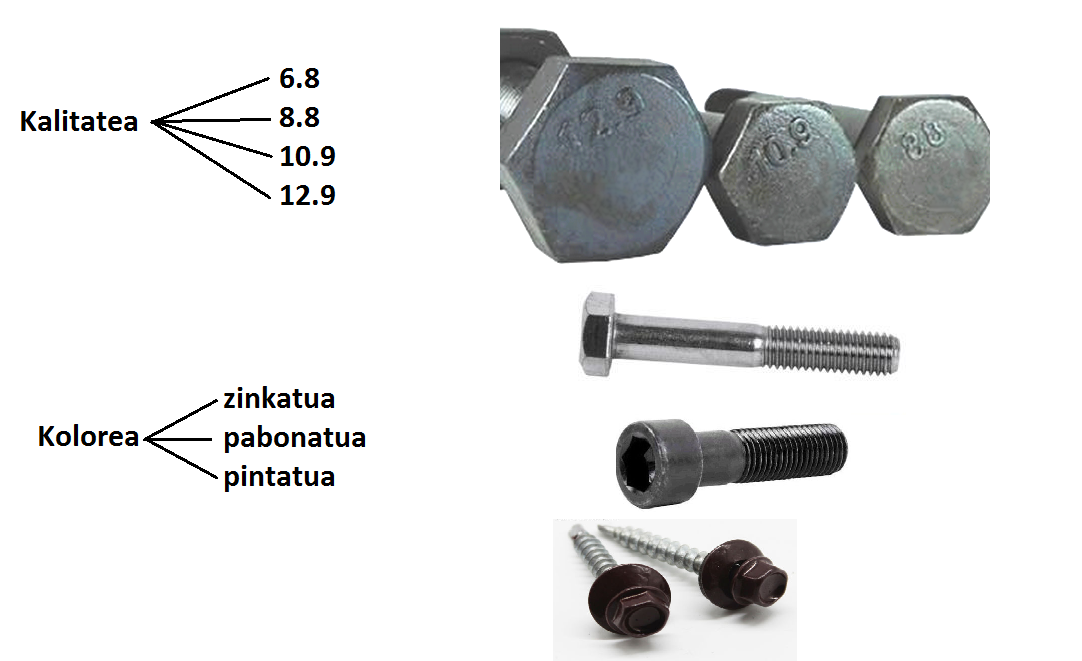 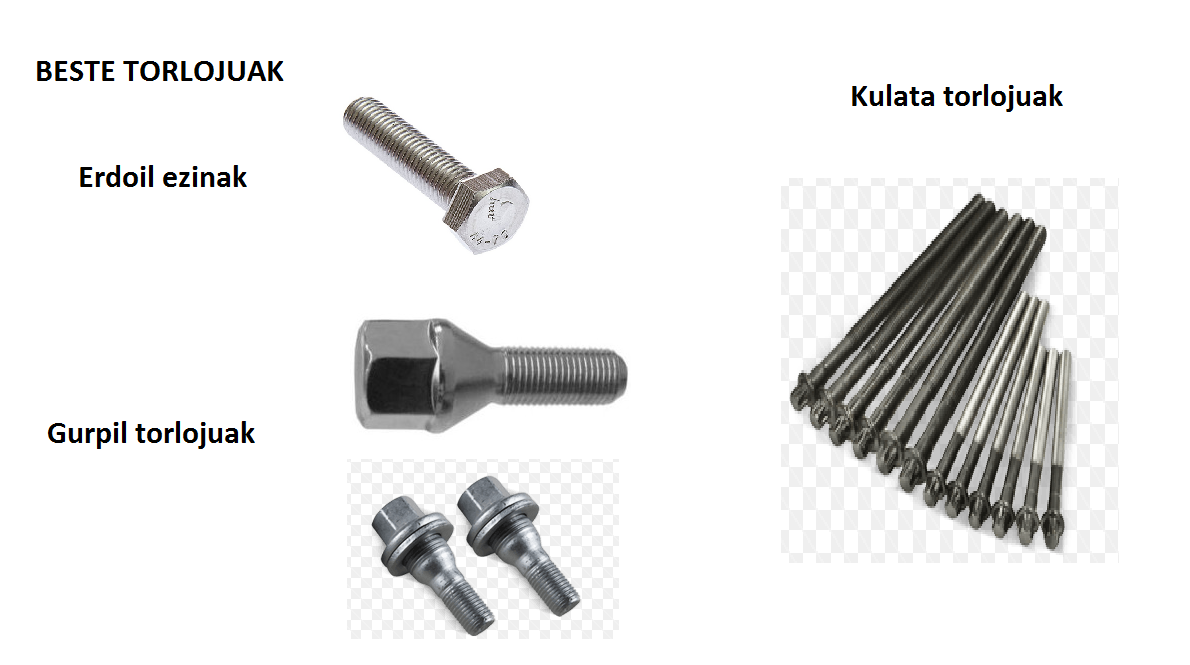 ZIRRINDOLAK
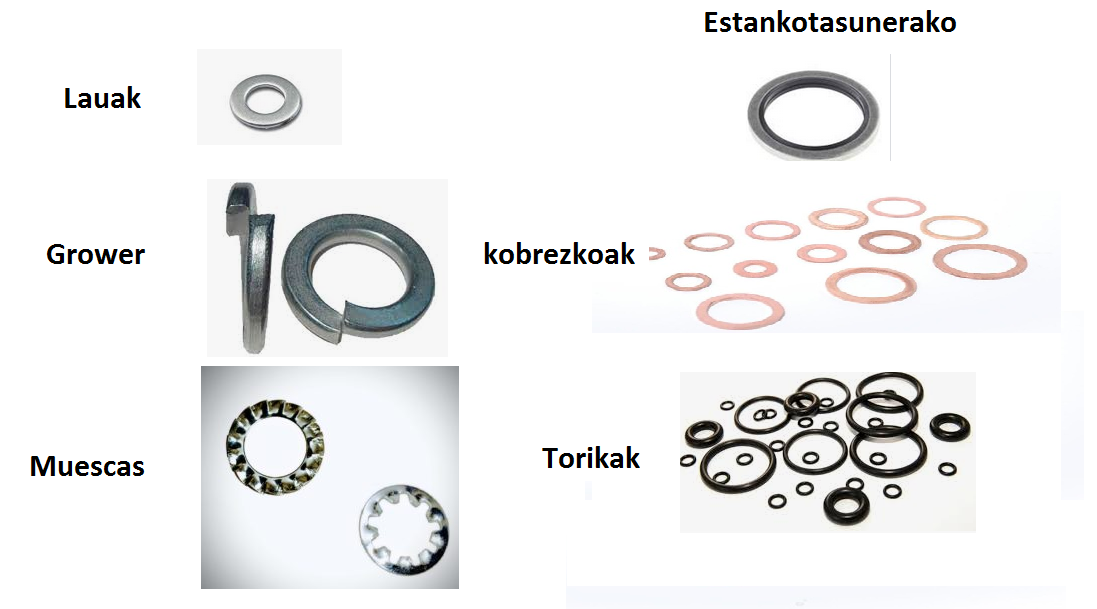 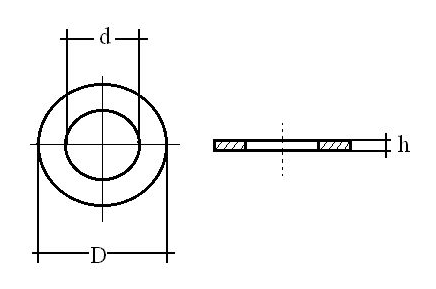 AZKOINAK
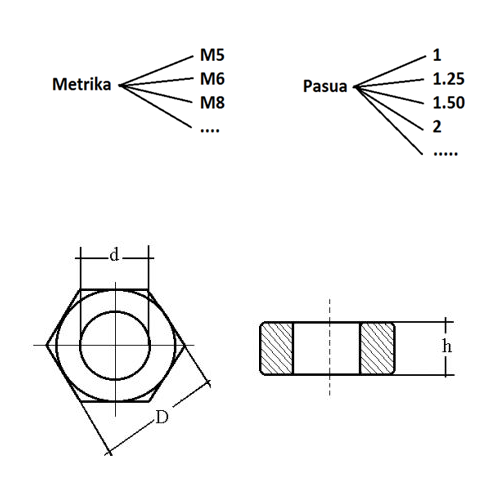 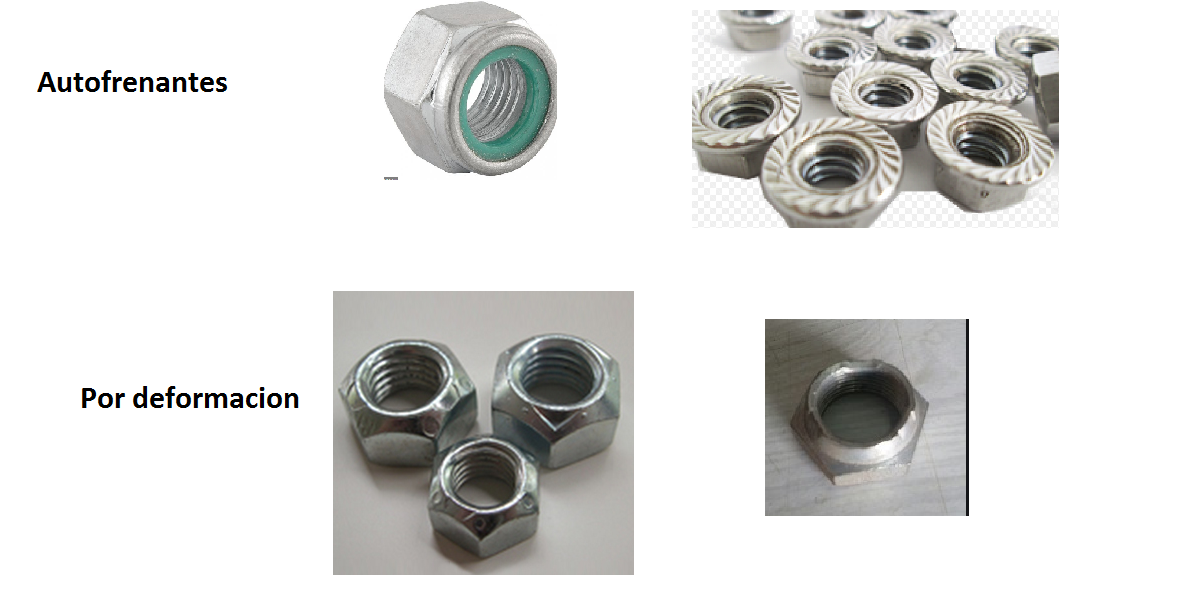 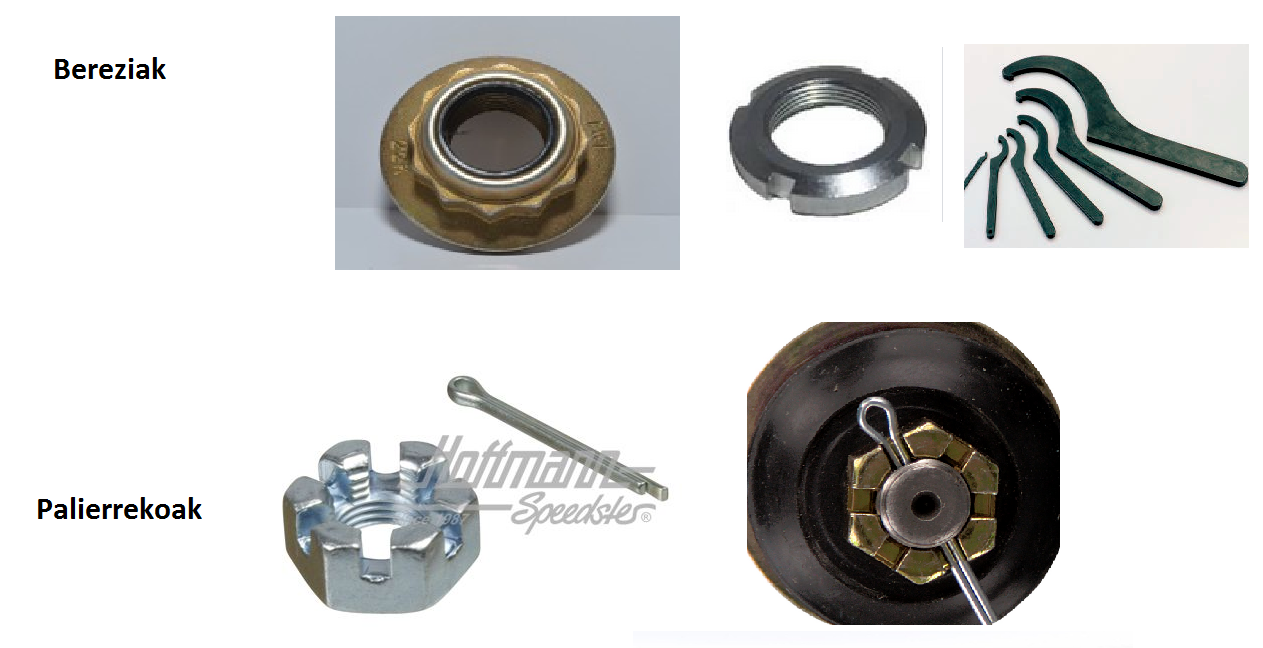 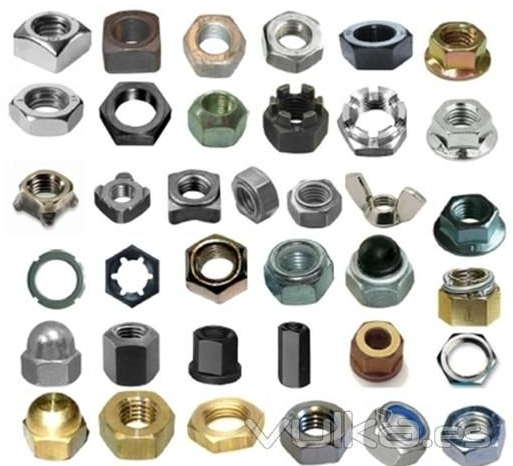 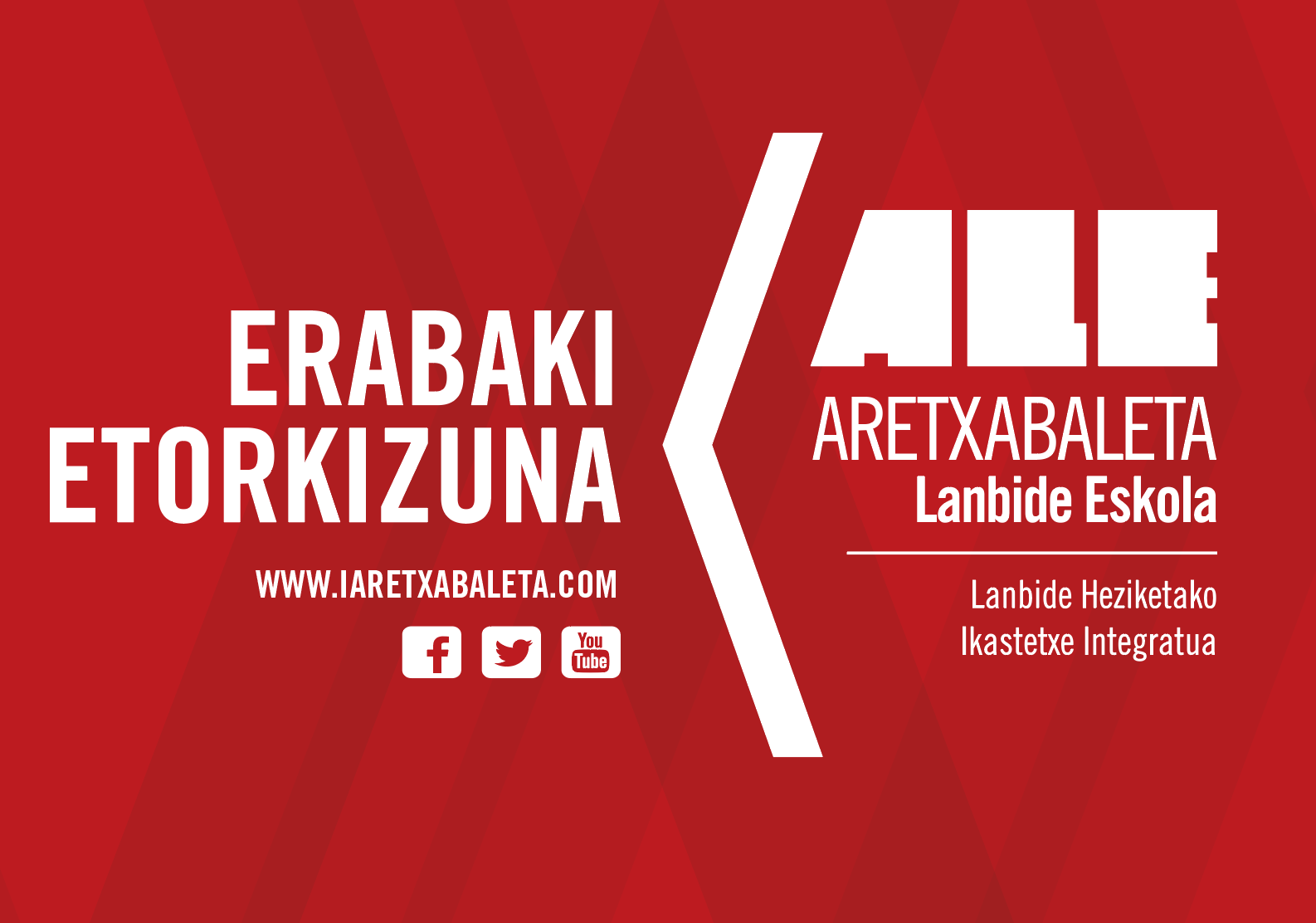